SPIKE 2 VS. SPIKE 3 AND DOWNGRADING THE HUB
BY SANJAY AND ARVIND SESHAN
This lesson uses SPIKE 3 software
Lesson Objectives
Learn how to downgrade your hub back to SPIKE 2 (Legacy) if needed
Copyright © 2023 SPIKE Prime Lessons (primelessons.org) CC-BY-NC-SA.  (Last edit: 6/23/2023)
How to Downgrade Your HUb
STEP 1: Follow the instructions CAREFULLY in the Downgrade tool:
https://spikelegacy.legoeducation.com/hubdowngrade/STEP 2: Go back to or Install the SPIKE App 2, now called SPIKE Legacy App.STEP 3: Open SPIKE 2 (LEGACY) and Update the Hub as requested in the pop-up
Your hub will now be a SPIKE 2 Hub.
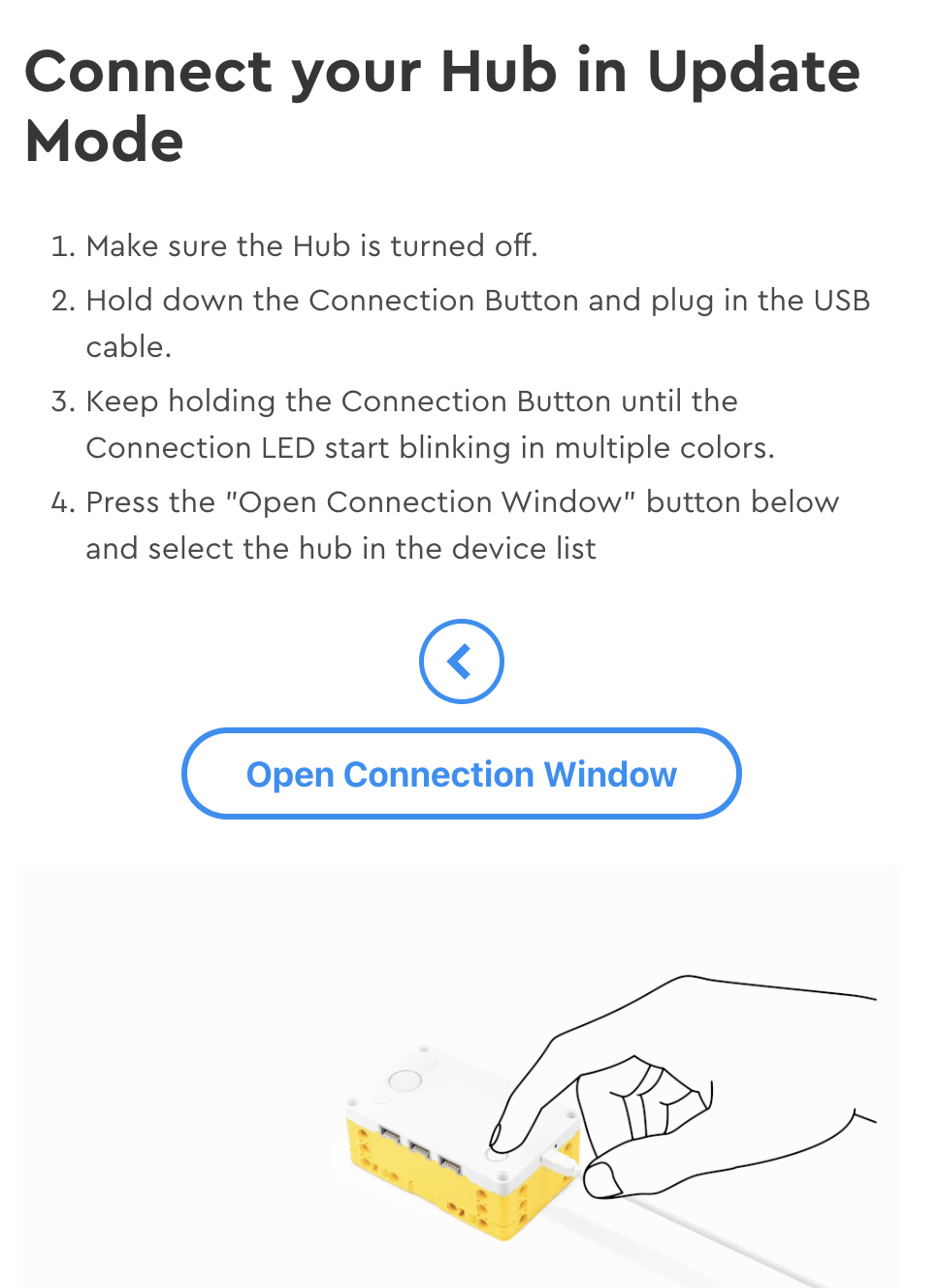 Read about differences between SPIKE 2 and SPIKE 3 here: (https://legoeducation.atlassian.net/servicedesk/customer/portal/3/article/36817141835)
Copyright © 2023 SPIKE Prime Lessons (primelessons.org) CC-BY-NC-SA.  (Last edit: 6/23/2023)
SPIKE 2 PROGRAMS CAN OPEN IN SPIKE 3
The Release Notes for SPIKE 3 indicate that you can open your SPIKE 2 (Legacy) code in the SPIKE 3 App. 
Note that if you do try to open a SPIKE 2 Legacy project, it does show a pop-up saying that the code will work differently. 
Code blocks get changed. Some blocks are removed and some are replaced with alternative blocks that may or may not act the same way as the original code.
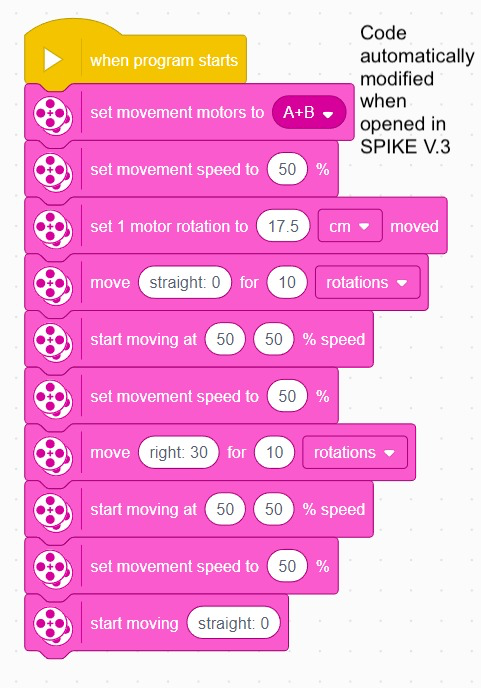 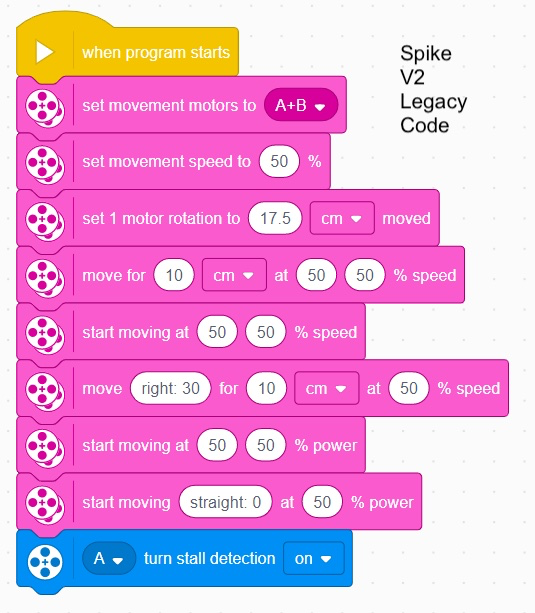 Pay close attention to changes made to your code!!!
Copyright © 2023 SPIKE Prime Lessons (primelessons.org) CC-BY-NC-SA.  (Last edit: 6/23/2023)
DIFFERENCES BETWEEN SPIKE 2 and SPIKE 3
SPIKE Legacy (2.0.9)
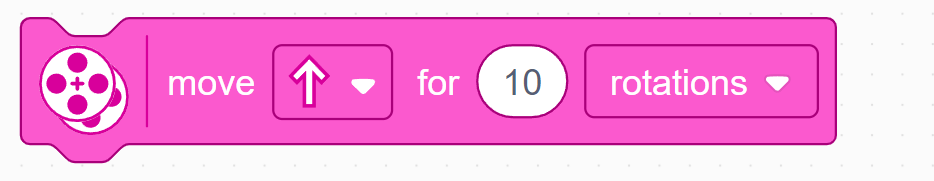 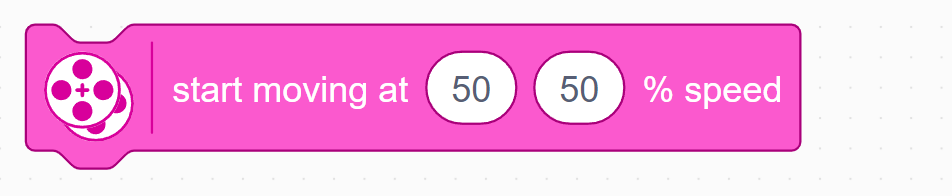 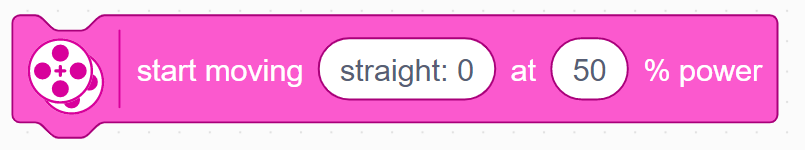 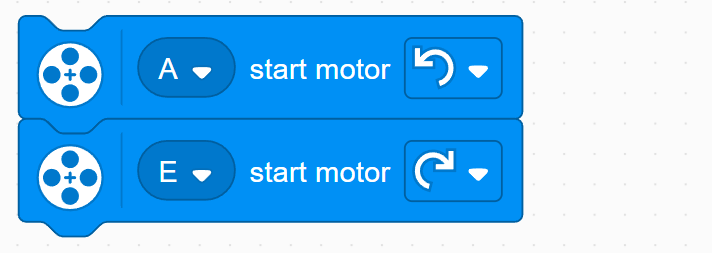 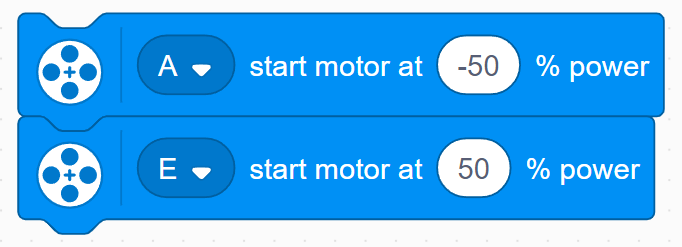 Copyright © 2023 SPIKE Prime Lessons (primelessons.org) CC-BY-NC-SA.  (Last edit: 6/23/2023)
DIFFERENCES BETWEEN SPIKE 2 and SPIKE 3
SPIKE 3 (3.2.0)
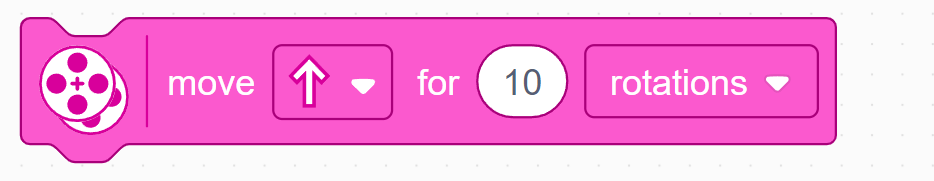 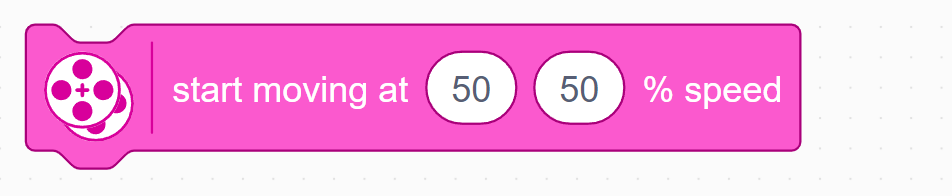 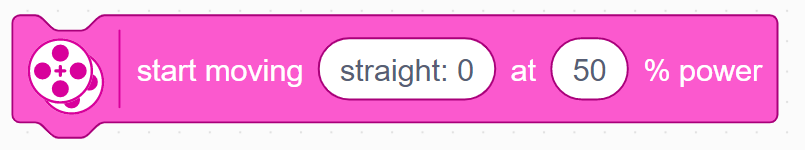 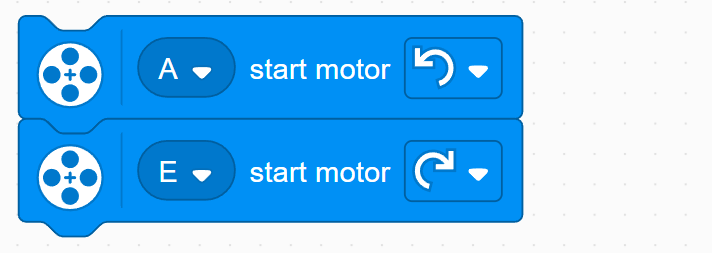 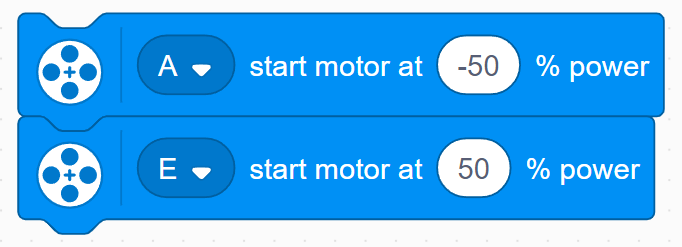 Copyright © 2023 SPIKE Prime Lessons (primelessons.org) CC-BY-NC-SA.  (Last edit: 6/23/2023)
DIFFERENCES BETWEEN SPIKE 2 and SPIKE 3
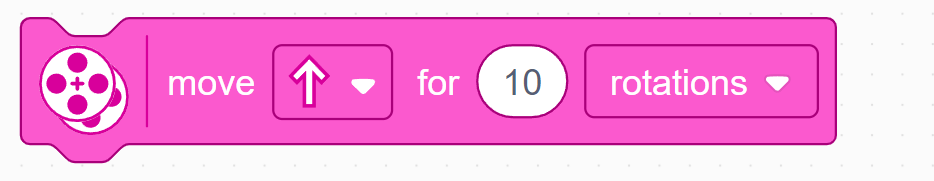 SPIKE Legacy (2.0.9)
SPIKE 3 (3.2.0)
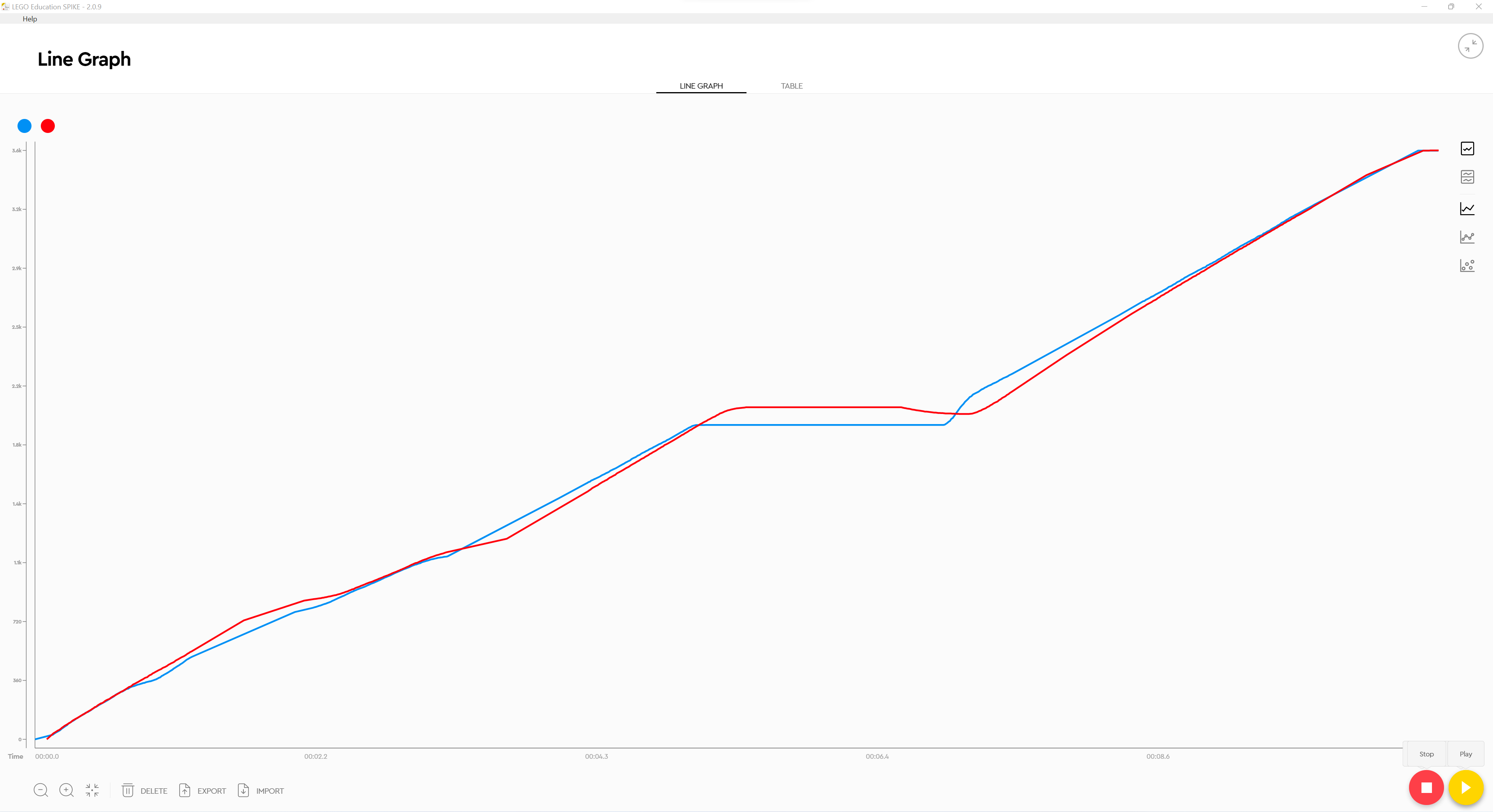 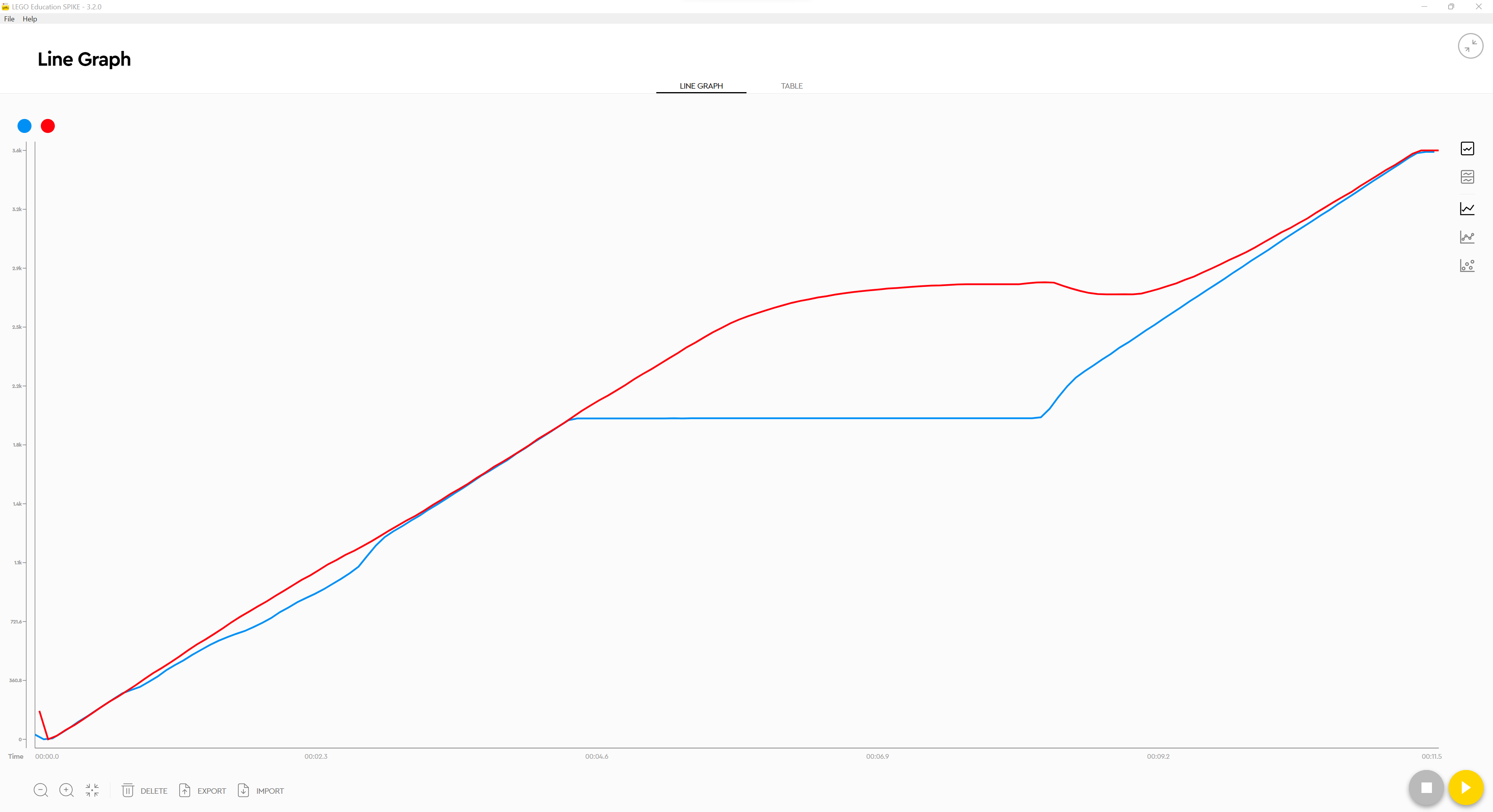 Takes much longer time to stop motor
Synchronization slows other motor down to match
Speed control increases power to motor when motor stopped, causing sudden increase in speed when released
Rub against motor
Rub against motor
Hold motor
Hold motor
Notice similar features or lack thereof in the graphs for the other blocks
Copyright © 2023 SPIKE Prime Lessons (primelessons.org) CC-BY-NC-SA.  (Last edit: 6/23/2023)
DIFFERENCES BETWEEN SPIKE 2 and SPIKE 3
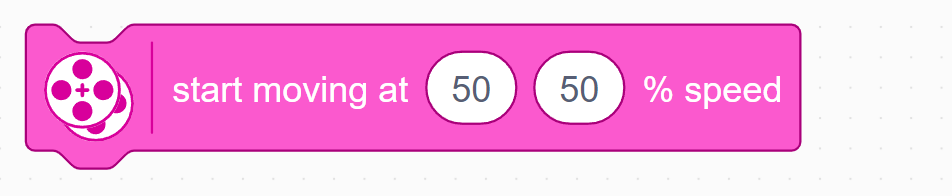 SPIKE Legacy (2.0.9)
SPIKE 3 (3.2.0)
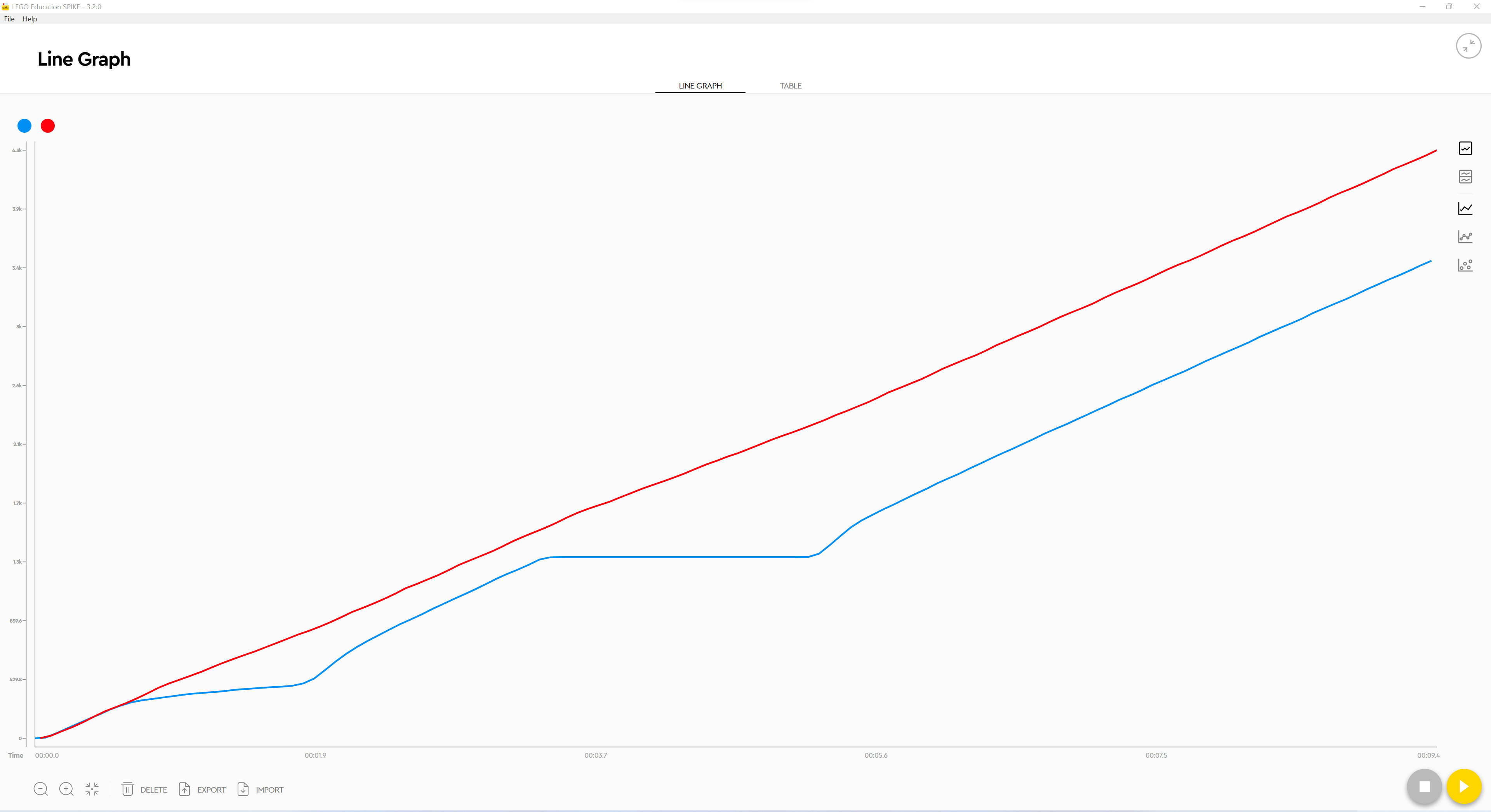 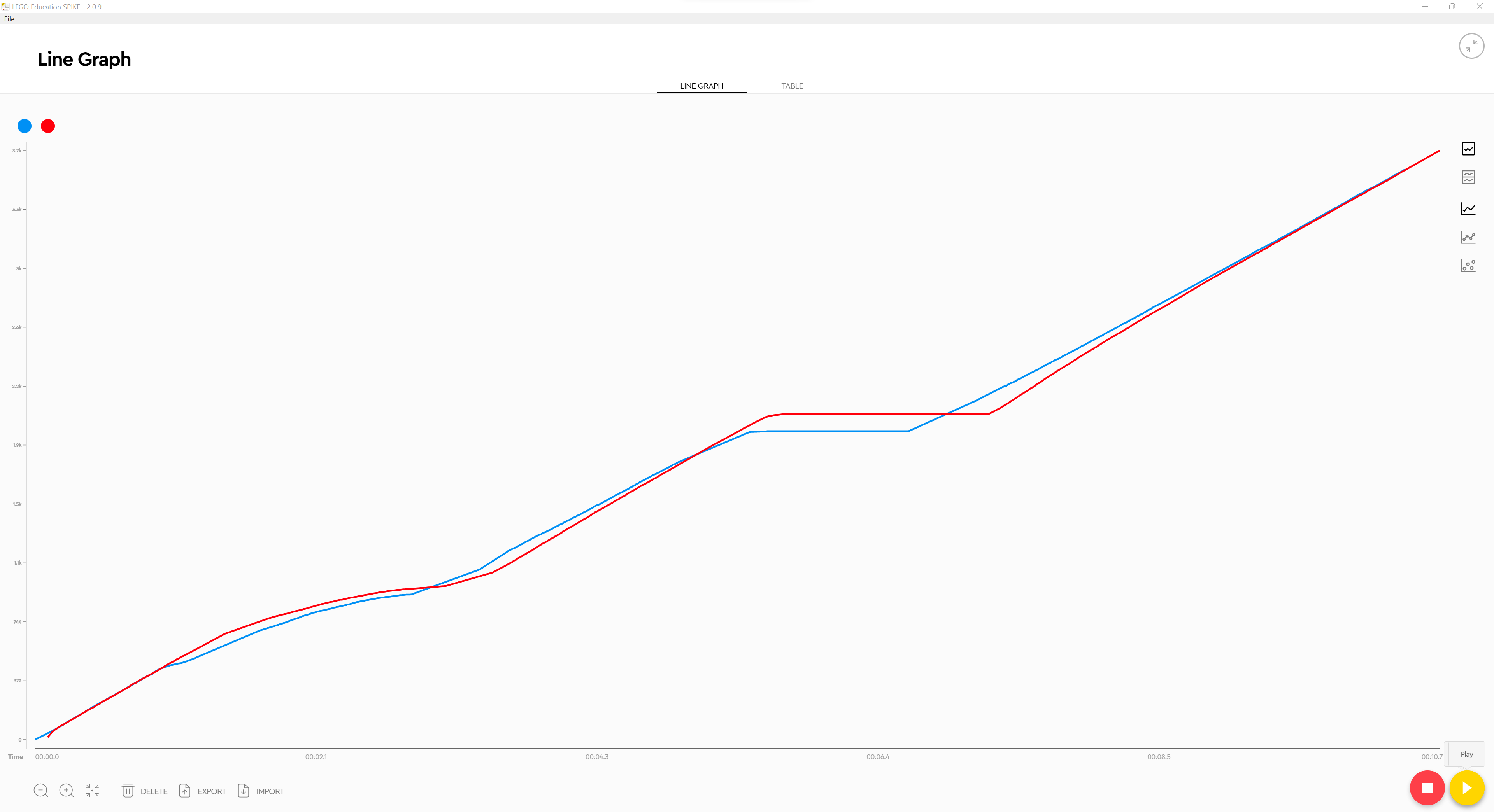 Copyright © 2023 SPIKE Prime Lessons (primelessons.org) CC-BY-NC-SA.  (Last edit: 6/23/2023)
DIFFERENCES BETWEEN SPIKE 2 and SPIKE 3
SPIKE Legacy (2.0.9)
SPIKE 3 (3.2.0)
1
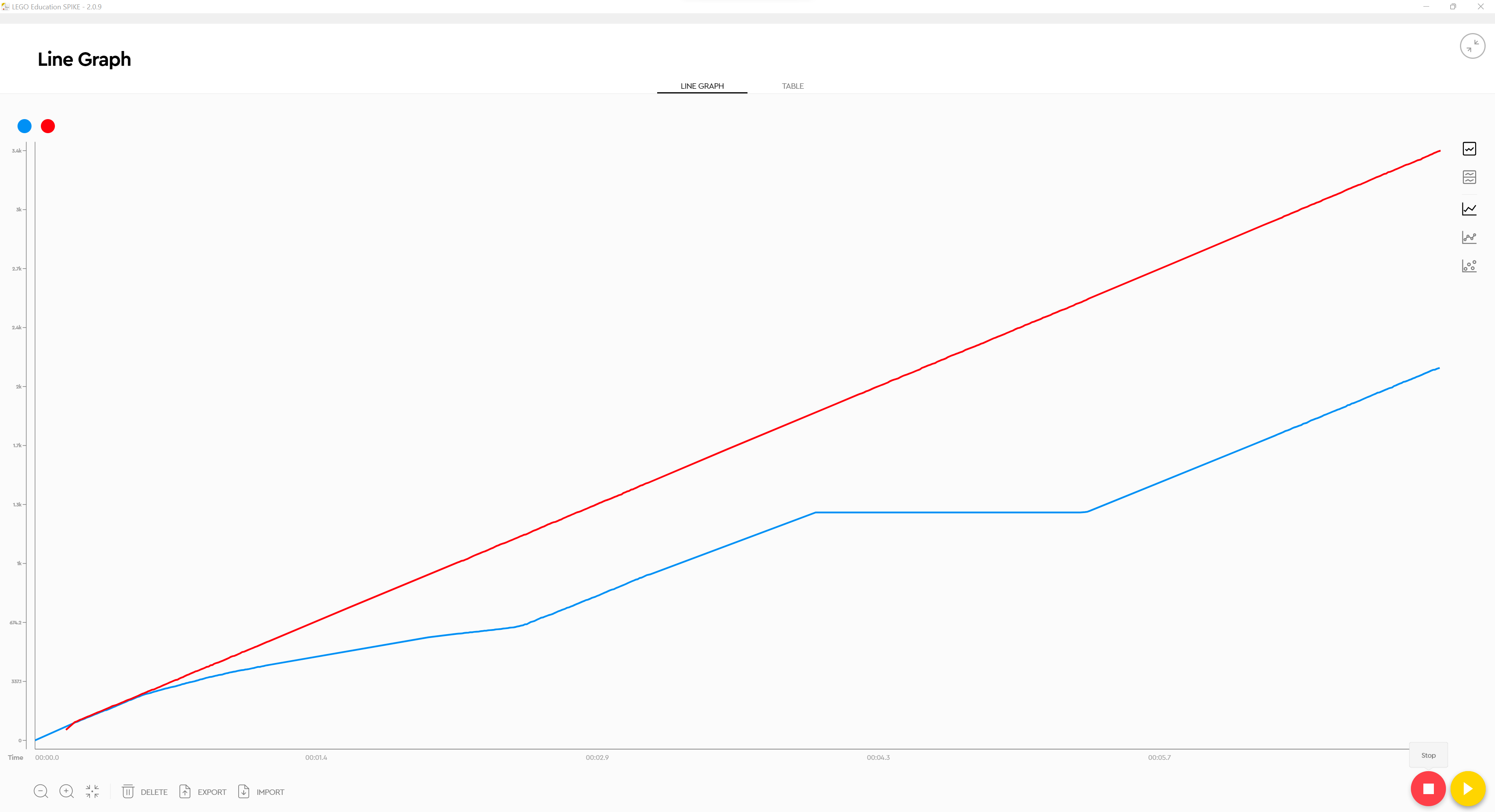 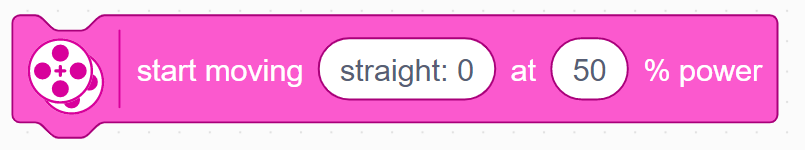 Block no longer exists
Copyright © 2023 SPIKE Prime Lessons (primelessons.org) CC-BY-NC-SA.  (Last edit: 6/23/2023)
DIFFERENCES BETWEEN SPIKE 2 and SPIKE 3
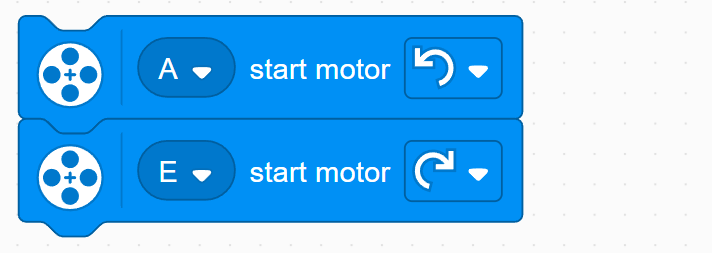 SPIKE Legacy (2.0.9)
SPIKE 3 (3.2.0)
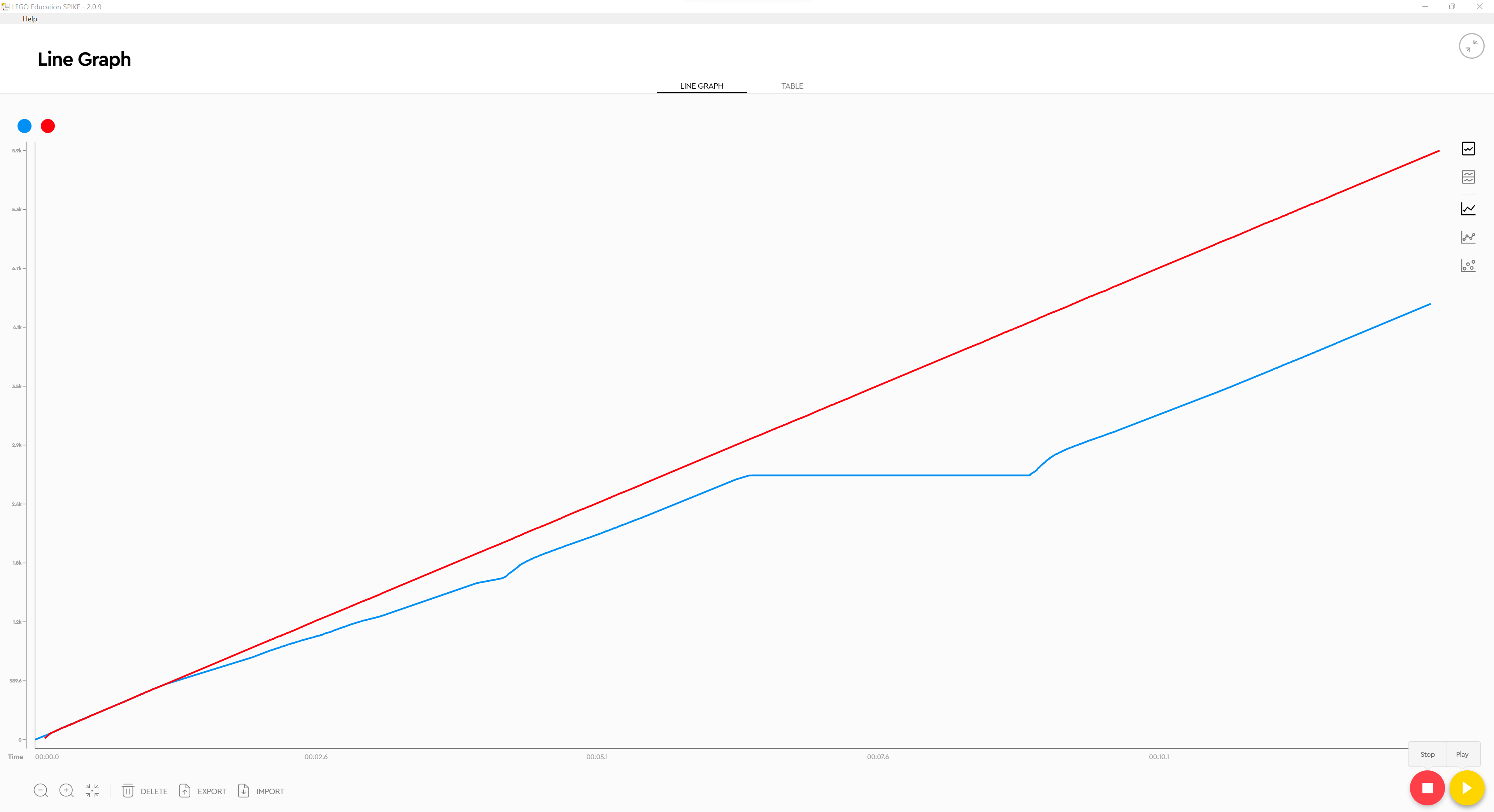 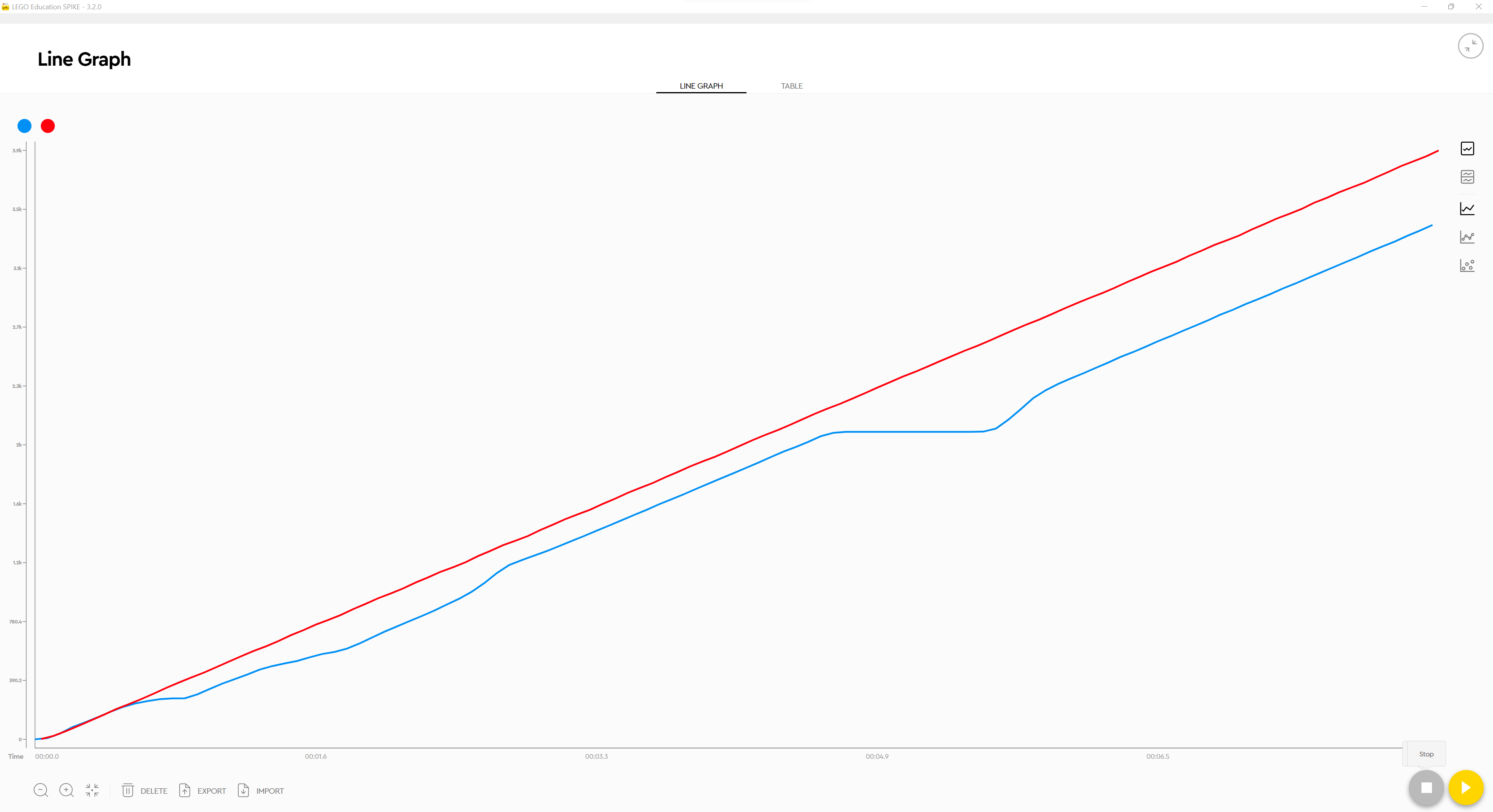 Copyright © 2023 SPIKE Prime Lessons (primelessons.org) CC-BY-NC-SA.  (Last edit: 6/23/2023)
DIFFERENCES BETWEEN SPIKE 2 and SPIKE 3
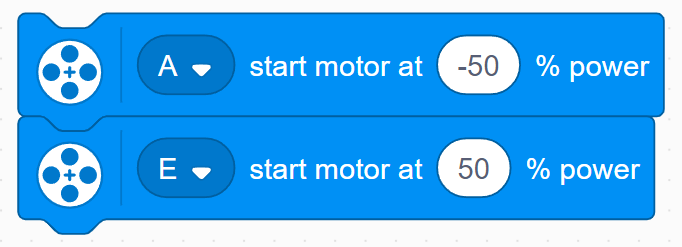 SPIKE Legacy (2.0.9)
SPIKE 3 (3.2.0)
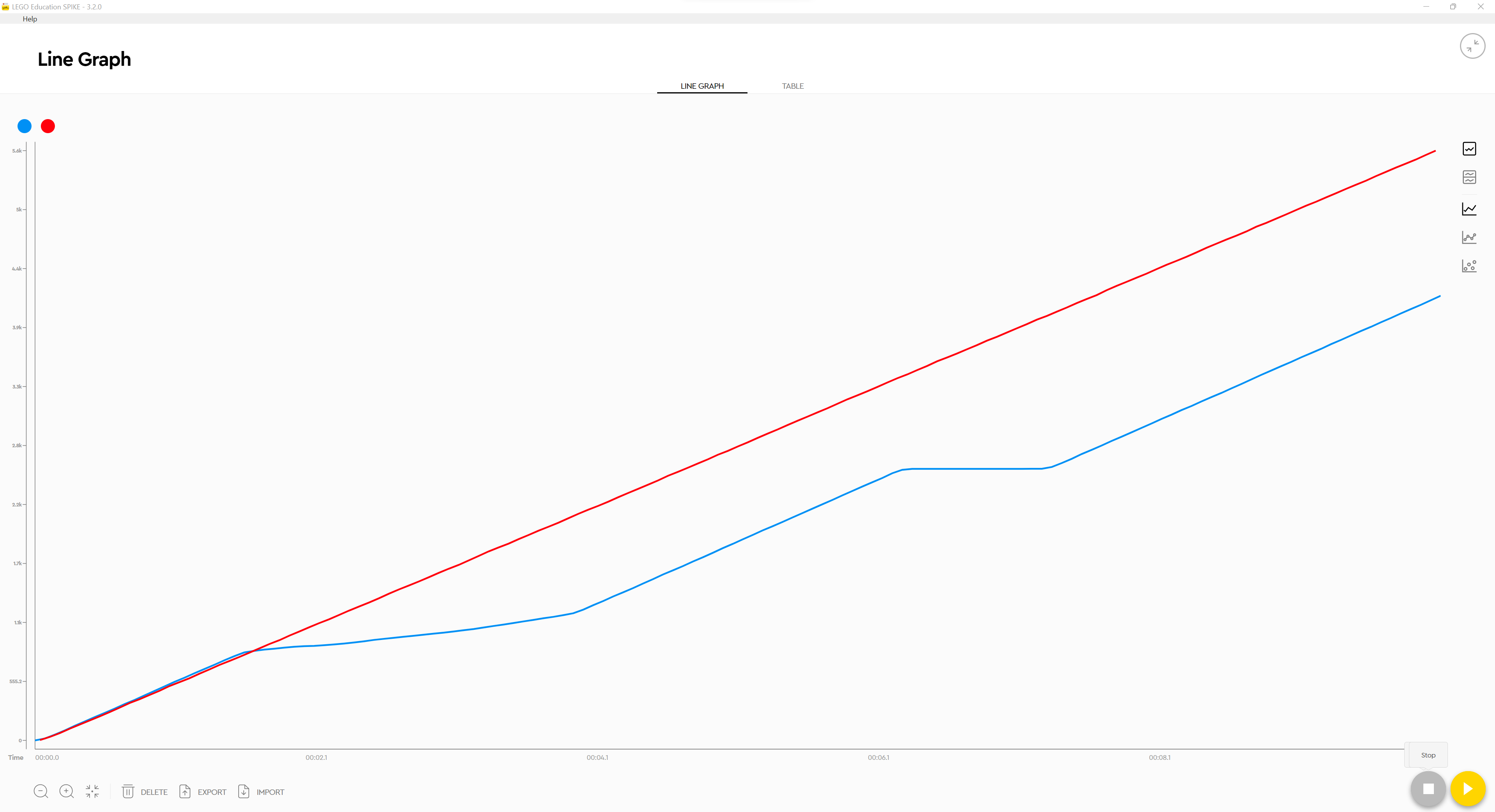 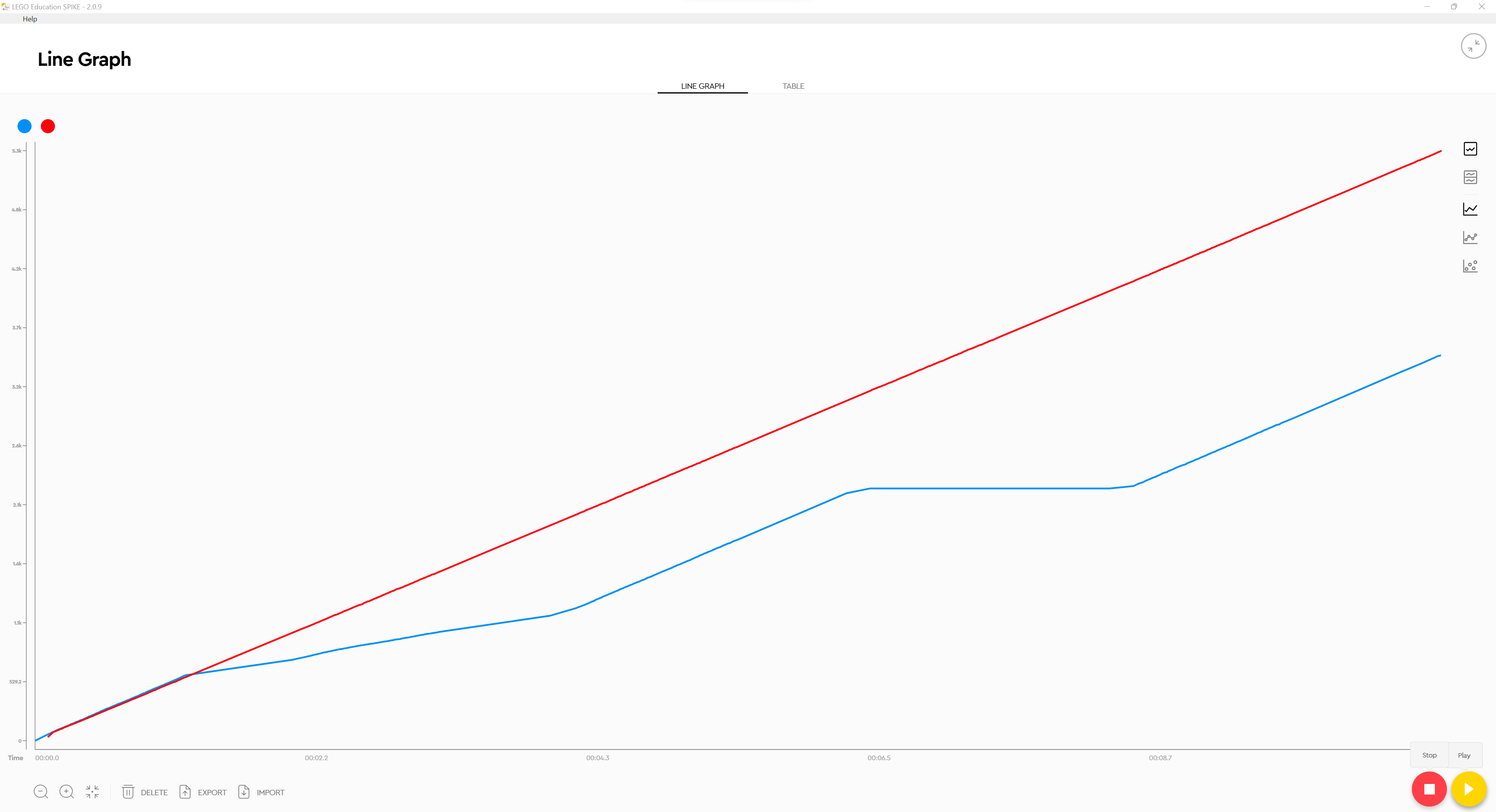 Copyright © 2023 SPIKE Prime Lessons (primelessons.org) CC-BY-NC-SA.  (Last edit: 6/23/2023)
CREDITS
This lesson was created by Sanjay Seshan and Arvind Seshan for SPIKE Prime Lessons
More lessons are available at www.primelessons.org
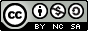 This work is licensed under a Creative Commons Attribution-NonCommercial-ShareAlike 4.0 International License.
Copyright © 2023 SPIKE Prime Lessons (primelessons.org) CC-BY-NC-SA.  (Last edit: 6/23/2023)